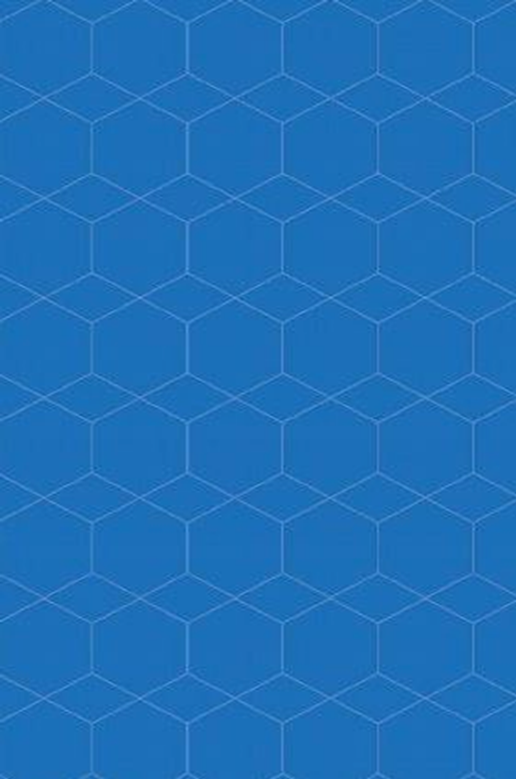 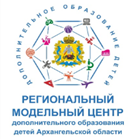 Персонифицированное финансирование дополнительного образования детей
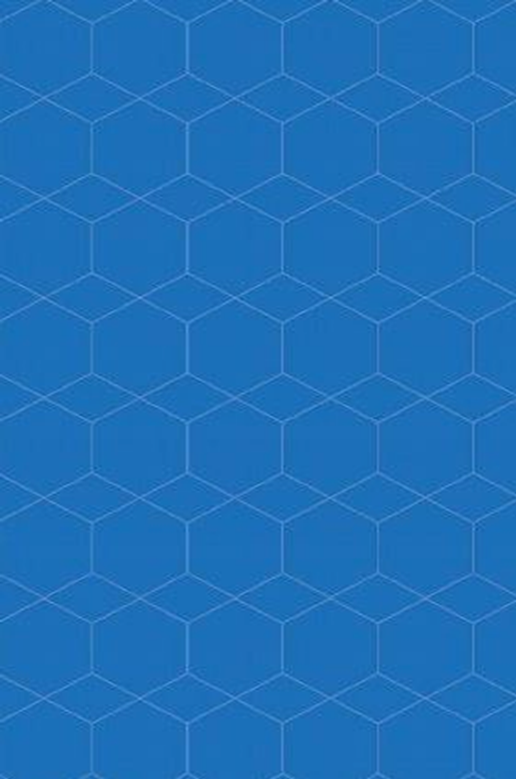 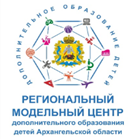 Что такое «Персонифицированное финансирование?»
Персонифицированное финансирование – это новый механизм финансирования кружков и секций. Главный принцип ПФ – «деньги следуют за ребенком». Теперь вы сами выбираете, на какой кружок записать ребенка, а образовательная организация получит бюджетные деньги только после этого.
Документом (электронным), который подтверждает ваше право, является сертификат.
Теперь можно будет записаться бесплатно в том числе и на кружки в частных организациях, имеющих лицензии
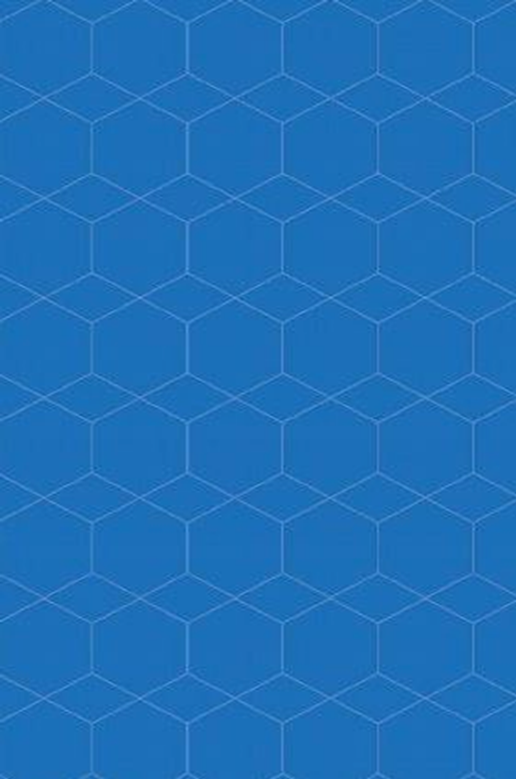 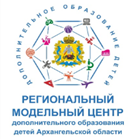 Основная идея персонифицированного финансирования
Расширение
возможностей
получения детьми
качественного
дополнительного
образования
по тем программам,
которые для них
интересны,
востребованы,
значимы и
современны
Доступность
для детей как
бюджетных,
так и платных
программ
Однократное
получение
сертификата
дополнительного
образования
на каждого ребенка
в возрасте от 5 до 18 лет
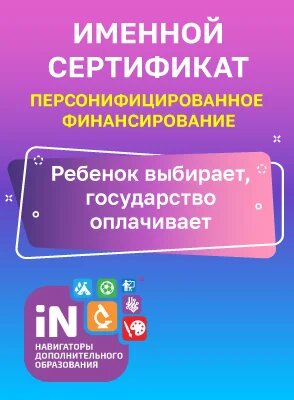 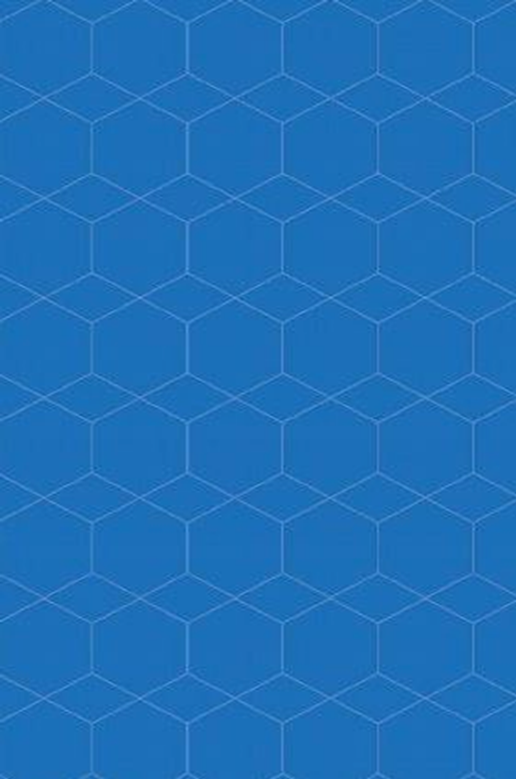 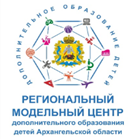 Что такое «Сертификат дополнительного образования?»
Сертификат дополнительного образования – это именной электронный документ, который предоставляется ребенку в возрасте от 5 до 18 лет один раз и дает право родителям (законным представителям) или ребенку (в случае достижения им 14-летнего возраста) на оплату выбранной заранее дополнительной общеразвивающей программы за счет государства
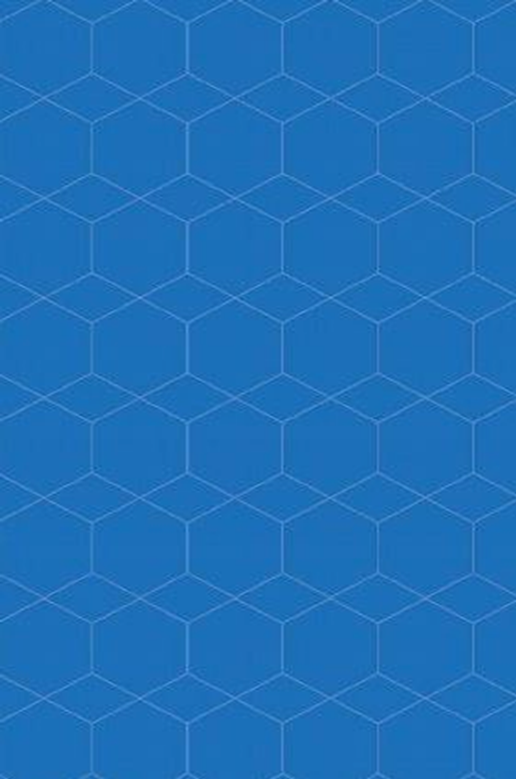 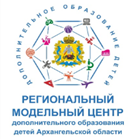 Механизм персонифицированного финансирования
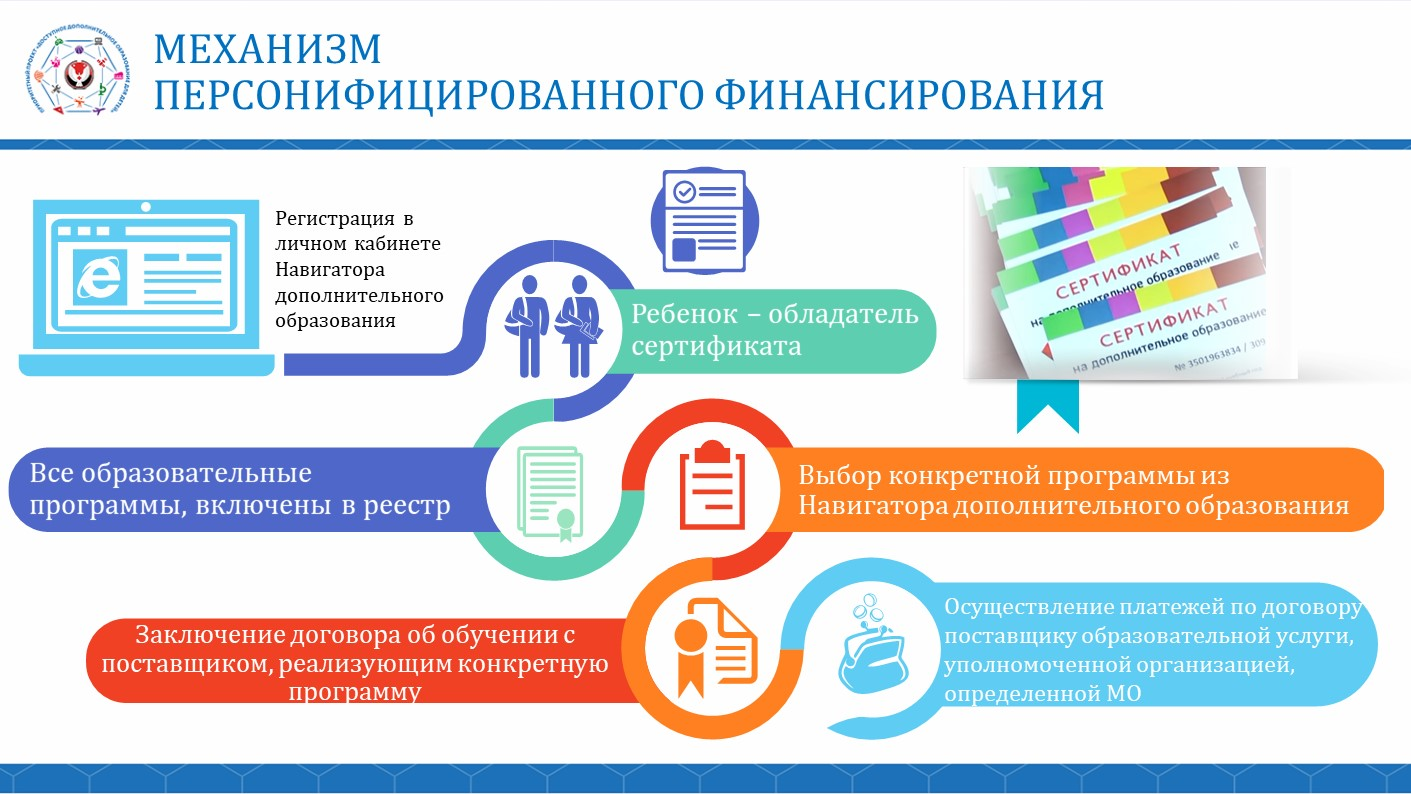 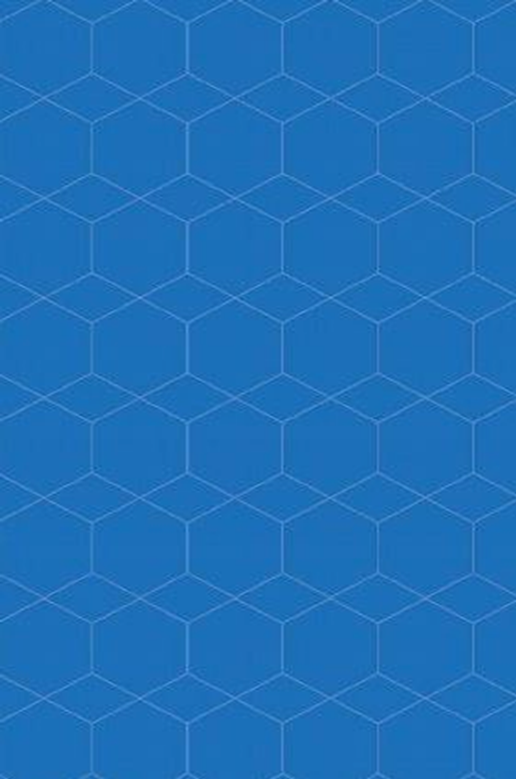 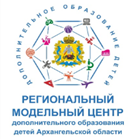 Статус сертификата
Сертификат учета
Сертификат закрепляет возможность для ребенка получить одну или несколько услуг дополнительного образования в муниципальных или государственных образовательных организациях в рамках установленного им задания
Сертификат персонифицированного финансирования
Сертификат закрепляет дополнительную гарантию по оплате выбираемых ребенком кружков и секцийв объеме, не превышающем установленный норматив (номинал сертификата). Число сертификатов ограничено. Номинал сертификата определяется ежегодно муниципалитетом
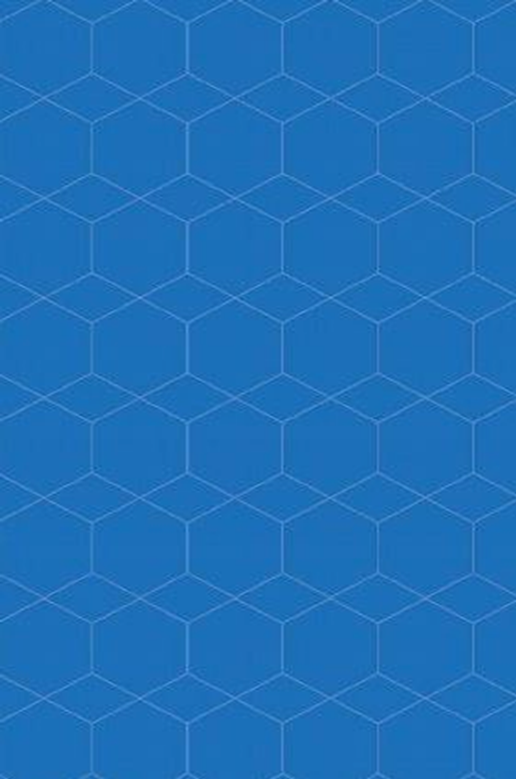 Как получить сертификат на дополнительное образование?
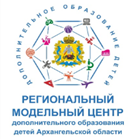 1) Обратитесь с документами* на ребёнка в одну из организаций, уполномоченных муниципальным образованием на приём заявлений на получение сертификата. Предварительно зарегистрируйтесь в ГИС АО «Навигатор» и внесите данные о ребенке.
Совместно со специалистом организации заполните заявление и подпишите его.
2) Запишите и сохраните номер сертификата, предоставленный Вам специалистом организации. Рекомендуем сохранить и пароль, с его помощью Вы сможете использовать личный кабинет в системе dop29.ru для записи на кружки и секции, а также для получения прочих возможностей сертификата.
* Для оформления заявления на получения сертификата Вам необходимы:
документ, удостоверяющий Вашу личность;
документ, удостоверяющий личность ребёнка (свидетельство о рождении или паспорт);
СНИЛС ребенка;
документ, содержащий сведения о регистрации ребёнка по месту жительства или по месту пребывания;
После получения номера сертификата Вы можете в любой момент начать использовать ГИС АО «Навигатор» (dop29.ru), чтобы направлять электронные заявки на обучение.
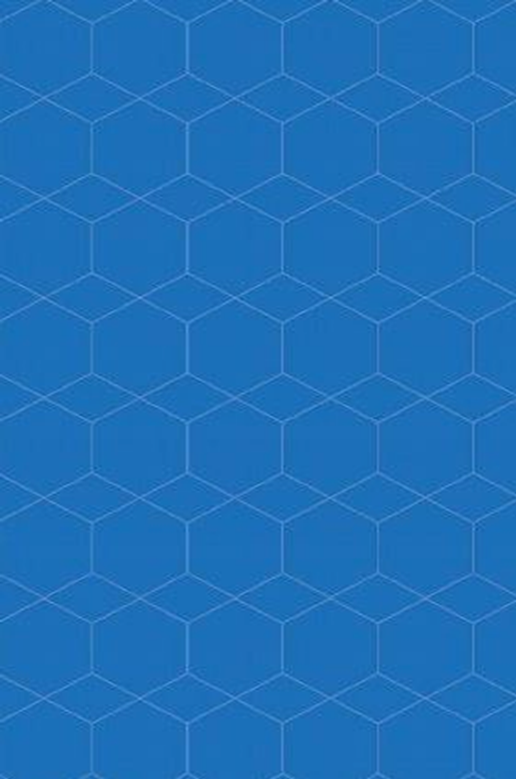 Как потратить сертификат персонифицированного финансирования?
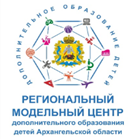 Номинал сертификата на дополнительное образование может покрывать полностью стоимость выбранной дополнительной общеразвивающей программы или нескольких программ. 

Номинал сертификата может быть недостаточным для оплаты стоимости выбранной дополнительной общеобразовательной программы. В данном случае недостающую финансовую часть родители (законные представители ) оплачивают дополнительно.
Финансовые средства списываются с сертификата ежемесячно:
1) в случае, если ребенок прекратил обучение, но родители не написали заявление об отчислении, денежные средства продолжают списываться с сертификата на счет образовательной организации;
2) в случае, если ребенок прекратил обучение и родители своевременно написали заявление об отчислении, то остаток денежных средств остается на сертификате.